Εικόνες και συναισθήματα
Τα παιδιά παρατηρούν εικόνες με διάφορες συμπεριφορές και εκφράζουν απόψεις και συναισθήματα. Γνωριμία των παιδιών με βασικές μορφές ψηφιακής πληροφορίας και  εξοικοίωση με ψηφιακά εργαλεία
Βλέποντας την εικόνα νιώθεις χαρά ή λύπη; Σύρε τη φατσούλα αν νιώθεις χαρά και τον κεραυνό αν νιώθεις λύπη.
Πιστεύετε ότι πονάει που του τραβούν τα μαλλιά;
ΝΑΙ
ΟΧΙ
Πιστεύετε ότι το κοροϊδεύουν ή παίζουν κρυφτό; Αν νομίζεις ότι παίζουν κρυφτό σύρε την καρδούλα. Αν το κοροϊδεύουν σύρε  το συννεφάκι
Σύρε το αστεράκι στην εικόνα που σε κάνει να νιώθεις χαρούμενος.
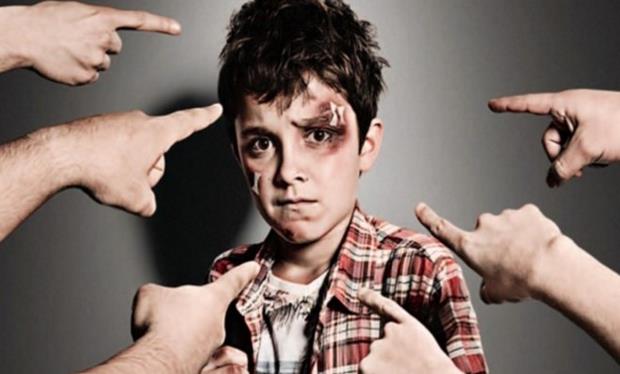 Νιώθουν χαρά ή λύπηΧαρά Λύπη
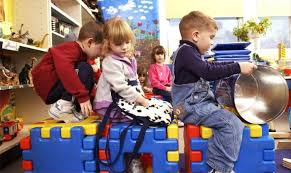 Σωστό
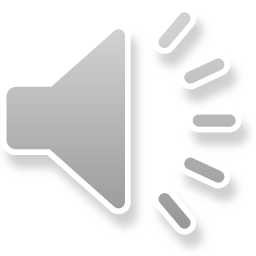 Λάθος
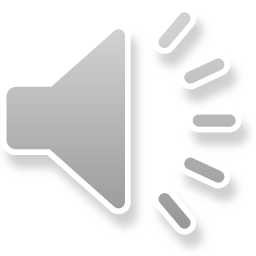